Wybrała: Iwona Gubańska
Źródło: Internet
Błądzenie jest rzeczą ludzką, 
ale dobrowolne trwanie w błędzie jest rzeczą diabelską.

Augustyn z Hippony
Jak piszemy, jak mówimy - o niektórych błędach językowych i błędach wymowy
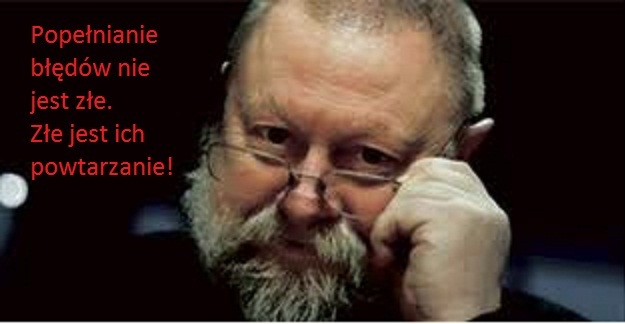 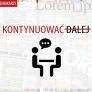 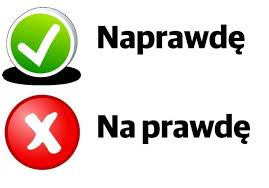 Próbki , może nieświadomych błędów!?
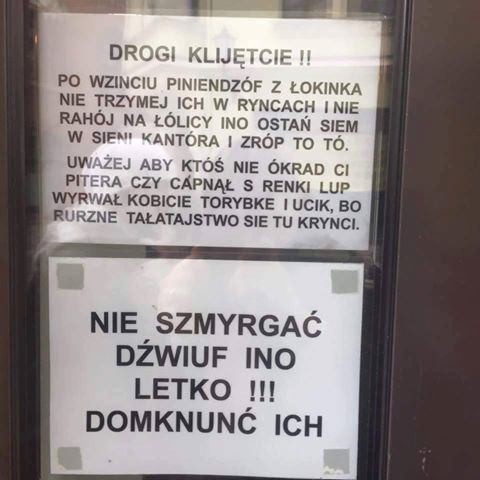 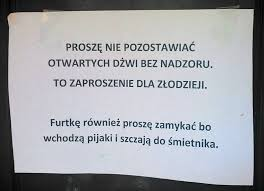 Akcentowanie
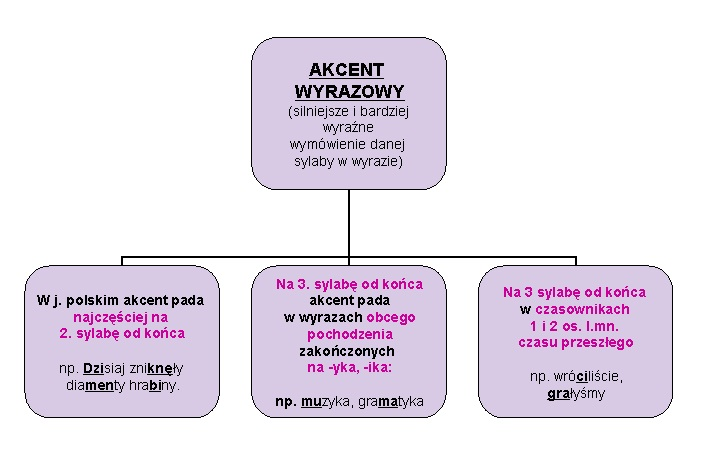 Na 3. sylabie: osiemset , czterysta
Na trzeciej sylabie od końca akcentujemy:
– czasowniki w 1. i 2. osobie liczby mnogiej czasu przeszłego (byliśmy, widzieliście);
– czasowniki w liczbie pojedynczej i 3. osobie liczby mnogiej trybu przypuszczającego (napisałbym, zjedliby);

– rzeczowniki zakończone na -ika lub -yka, zapożyczone z łaciny lub utworzone na ich wzór (gramatyka, matematyka, fizyka, kosmonautyka);
– dwusylabowe liczebniki połączone z cząstkami -kroć, -sta, -set (czterysta, osiemset);
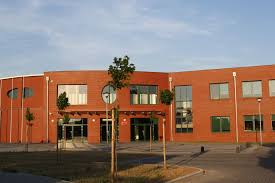 Wyrazy gimnazjum, liceum 
i muzeum mają akcent paroksytoniczny, tzn. na przedostatniej sylabie od końca. Dzieje się tak dlatego, że zarówno w grece (gymnasion, lykeion, mouseion), jak i łacinie (gymnasium, lyceum, musaeum) wymawia się je z takim właśnie przyciskiem, a zatem na gruncie polskim nie powinno się tego zmieniać. ( Maciej Malinowski)
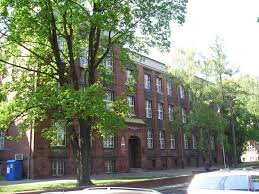 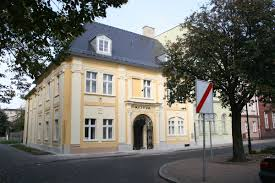 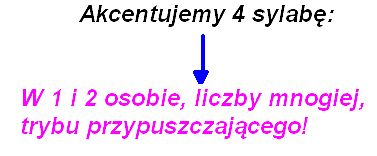 na –pi –sa – li –by - śmy
zje – dli – by – śmy
na – pi - sa – li – by - ście
http://www.ushuaia.pl/hyphen/ - dzielenie wyrazów on -line
zje  - dli -  by –ście
Na czwartej sylabie od końca akcentujemy formy 1. i 2. osoby liczby mnogiej trybu przypuszczającego (napisalibyśmy, zjedlibyście).
sweter 
nie: swetr
TAKIE RÓŻNE….
Nie do  przyjęcia!!!
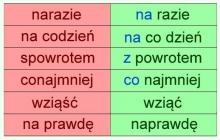 (JA) UMIE!!!
(JA) ROZUMIE!!!
Zapamiętaj!
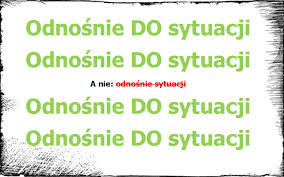 nierobienie, nieustawianie
Odnośnie do ….
w ogóle
wziąć
tę
kobietom – cel. l. mn.
wziął
idę
gupi
słuchaj 
uproszczenia grup spółgłoskowych
kobietą – narz. l.poj.
trzy
czy
biblioteka
mistrz
przedszkole
próg
trzeba
także – rozbieżność; wymowa a pisownia
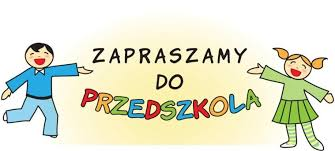 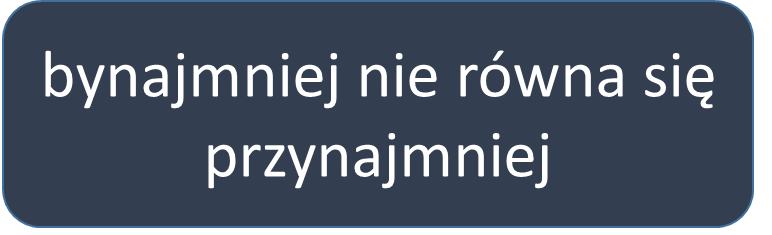 Źle: Bynajmniej ja tak myślę/ Przynajmniej ja tak myślę.
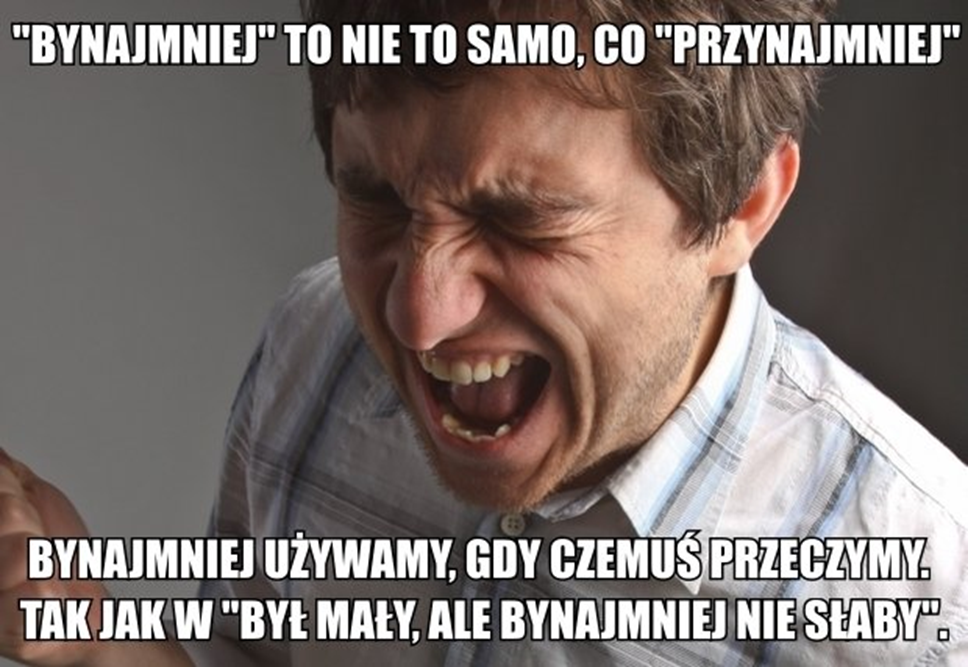 bynajmniej
partykuła wzmacniająca przeczenie 
w wypowiedzi, np.: przykład - Nie jest to problem bynajmniej prosty.; wcale, zupełnie, ani trochę;
2. wykrzyknienie będące przeczącą odpowiedzią na pytanie
Różne ….
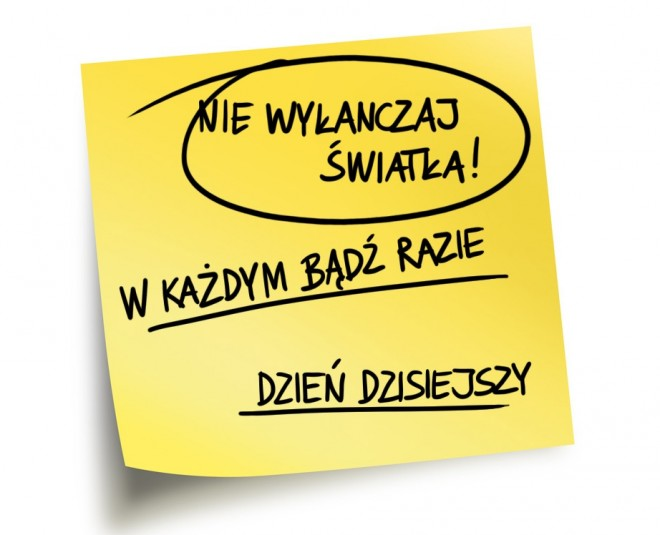 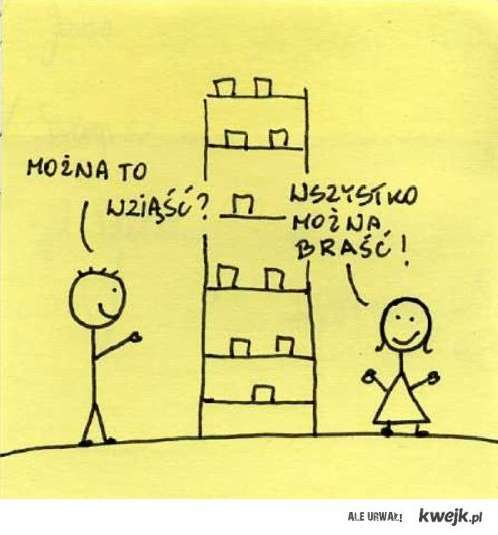 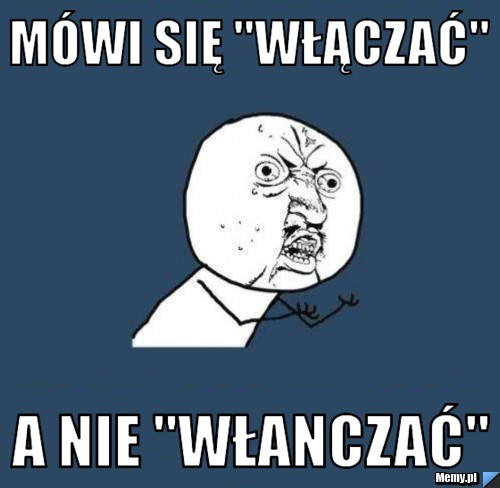 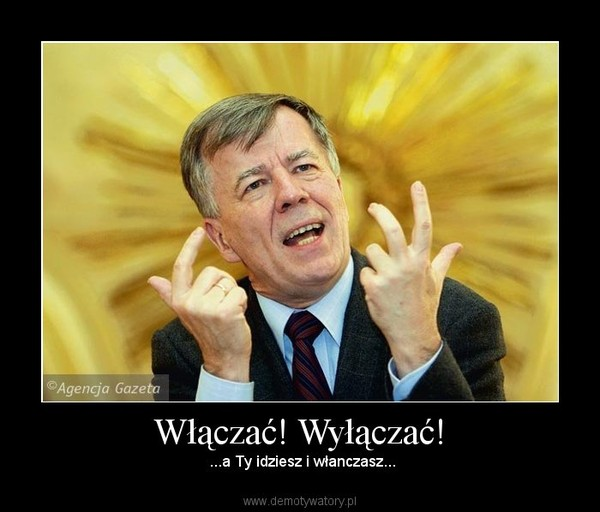 Regularnie pojawiają się obrońcy tezy, że obie formy są poprawne. Na razie jednak zgodnie z zasadami języka polskiego dopuszczalne jest tylko "włączać". Trudno zapamiętać? Może wystarczy zadać sobie pytanie, czy kiedykolwiek "wyłanczyliśmy" komputer?
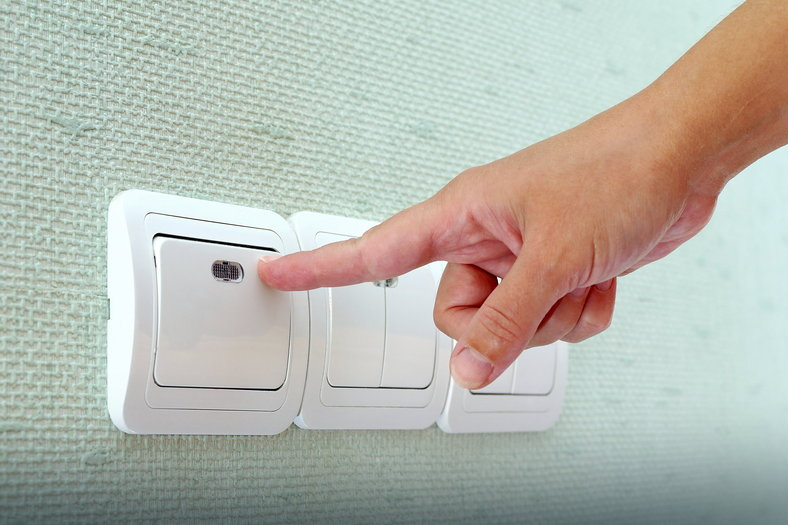 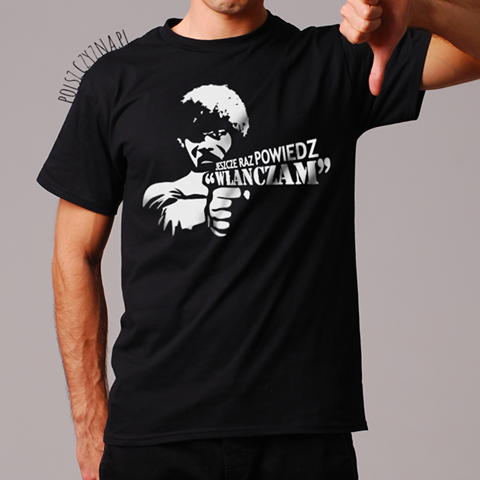 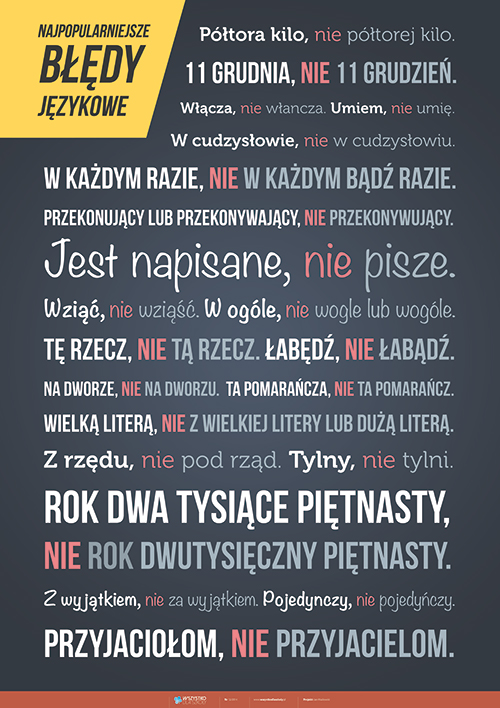 pomarańcza
Ale: 
pomarańcz – nazwa koloru ;
pomarańczu


„Ciemny brąz ścian zestawiono 
z pomarańczem tapicerowanych mebli”.
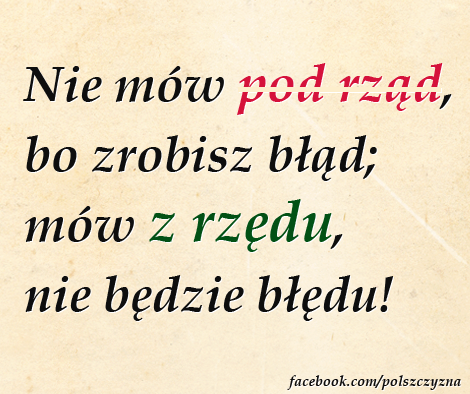 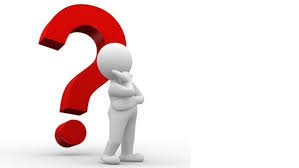 Wystawiłam dwie aukcje z rzędu.
Rusycyzm, ale dopuszczalny w polszczyźnie użytkowej.
proszę pani – proszę panią
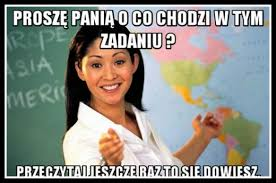 Proszę pana, proszę pani,
„Proszę panią” jest do bani!
Proszę babci, cioci, mamy,
Dość już „proszę panią” mamy
I prosimy każdą panią:
Niechaj panie ten zwrot ganią!
wierszyk mnemotechniczny
http://sjp.pwn.pl/poradnia/haslo/Prosze-pana-prosze-pani;2501.html
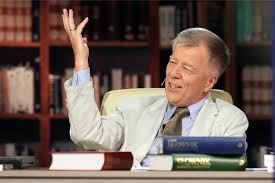 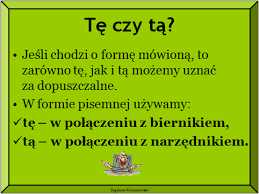 Jak poprawnie mówi się "tę dziewczynę" czy "tą dziewczynę„?  Odpowiadam - jak piszesz, to używaj zaimka "tę", ale jak rozmawiasz z mamą, to możesz powiedzieć "tą".


Czytaj więcej: http://www.gs24.pl/archiwum/art/5291214,jan-miodek-pomorze-mowi-poprawnie,id,t.html
pleonazmy, 
tautologie
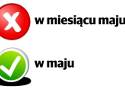 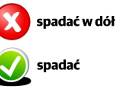 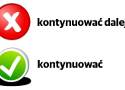 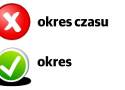 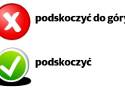 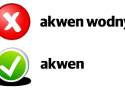 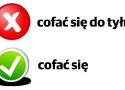 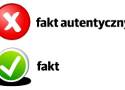 Tautologia
dot. konstrukcji współrzędnych, np. krótko 
i węzłowato, poprawa i polepszenie zdrowia
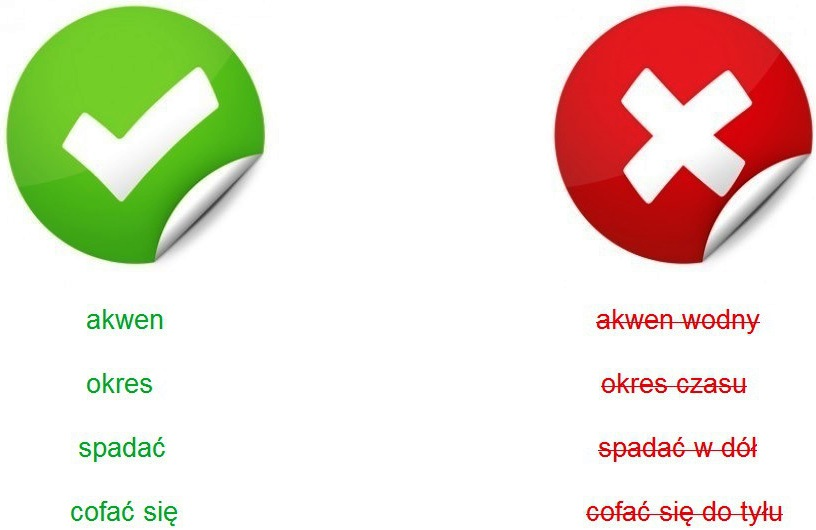 Pleonazm – dot. konstrukcji niewspółrzędnej, np. najlepszy bestseller, unieść się w górę ,   nadal kontynuować, cofnąć się do tyłu
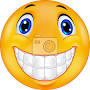 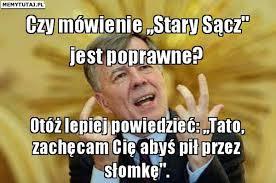 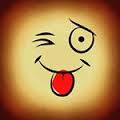 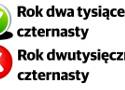 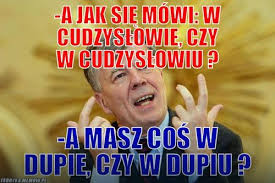 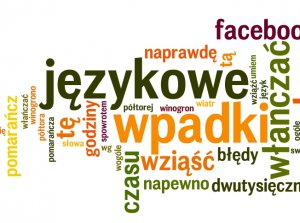 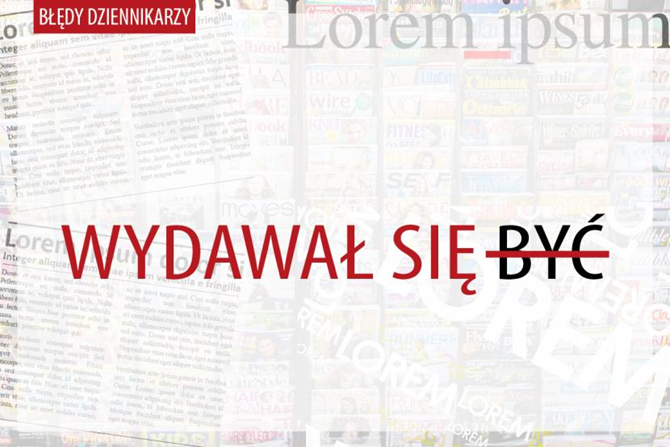 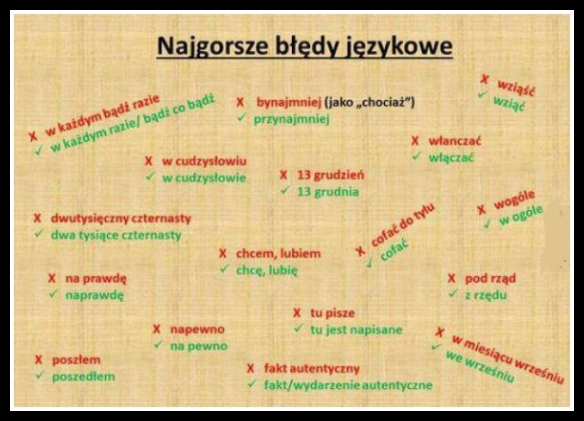 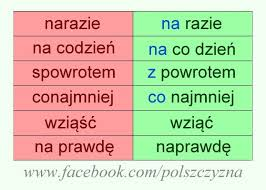 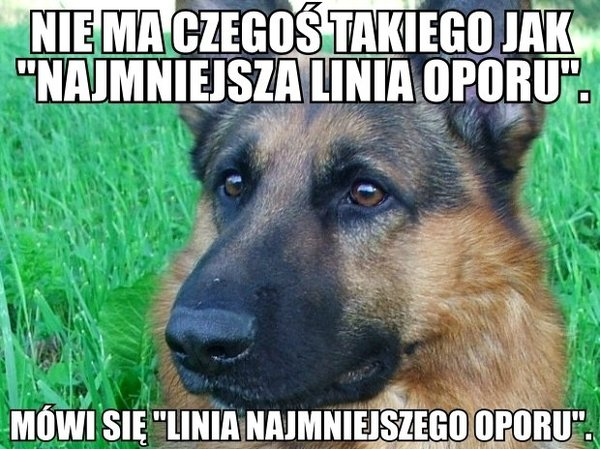 (iść) po najmniejszej linii oporu -  żle
Tylko: po linii najmniejszego oporu
"Po najmniejszej linii oporu" czy "po linii najmniejszego oporu"? [Bralczyk wyjaśnia]


https://www.youtube.com/watch?v=ljxWjNJbLfU
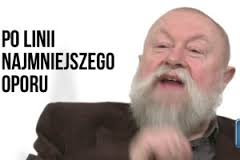 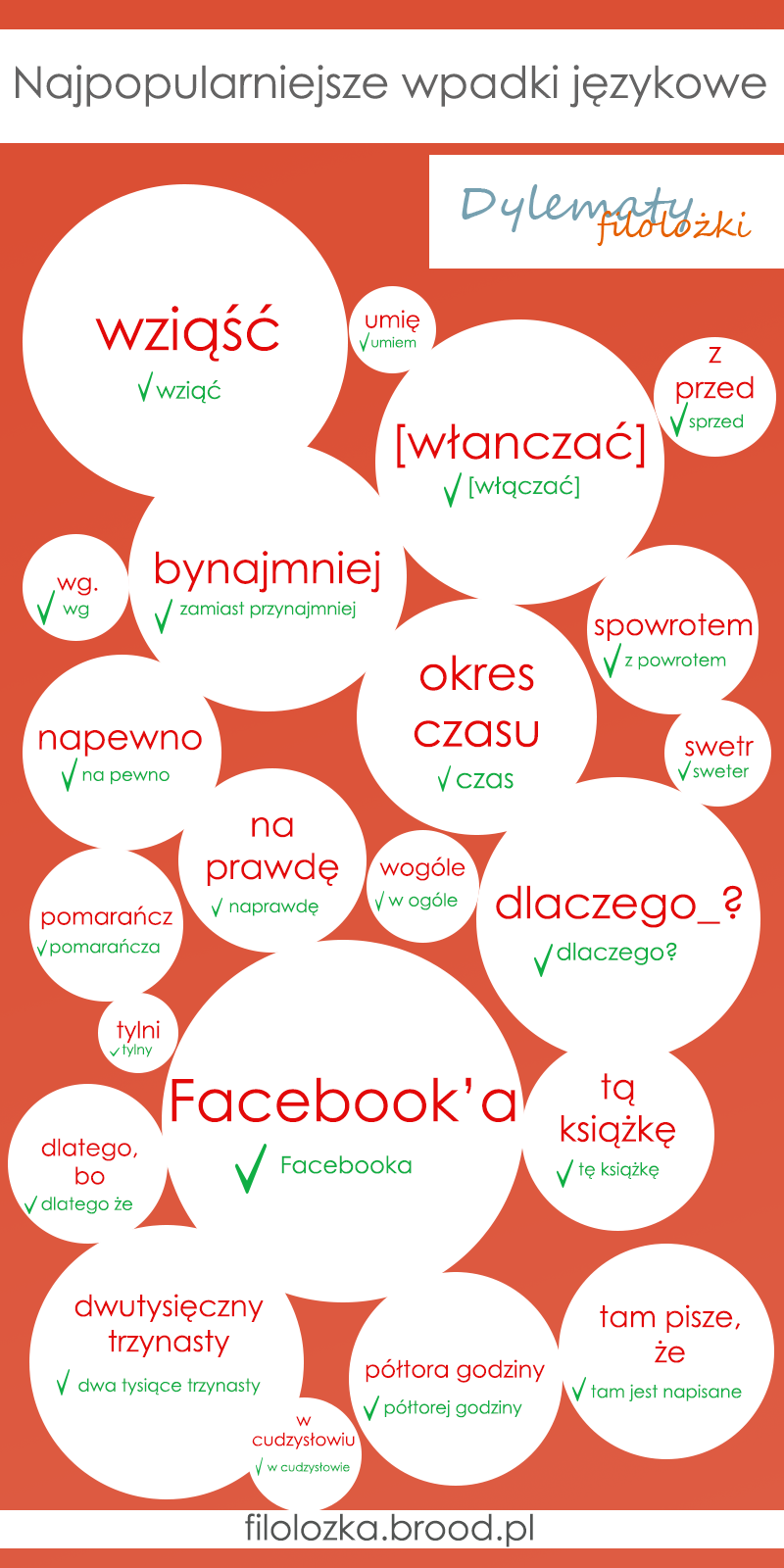 Uwaga!
Powtarzanie prowadzi do sukcesu!
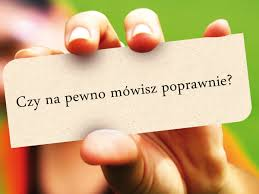 MULTIMEDIALNY TEST POPRAWNEJ POLSZCZYZNY 
Zapraszam do zabawy.

http://slideplayer.pl/slide/1217669/

Prezentacja 
Opublikował Janusz Radzki
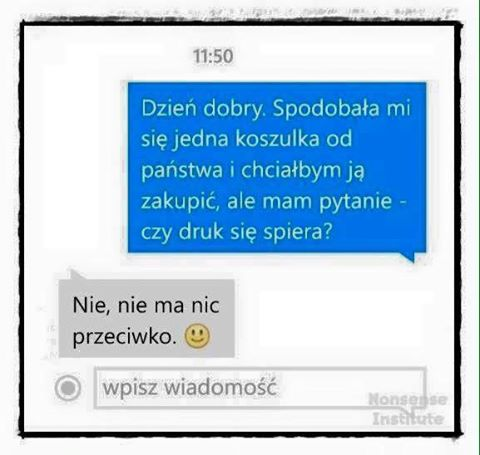 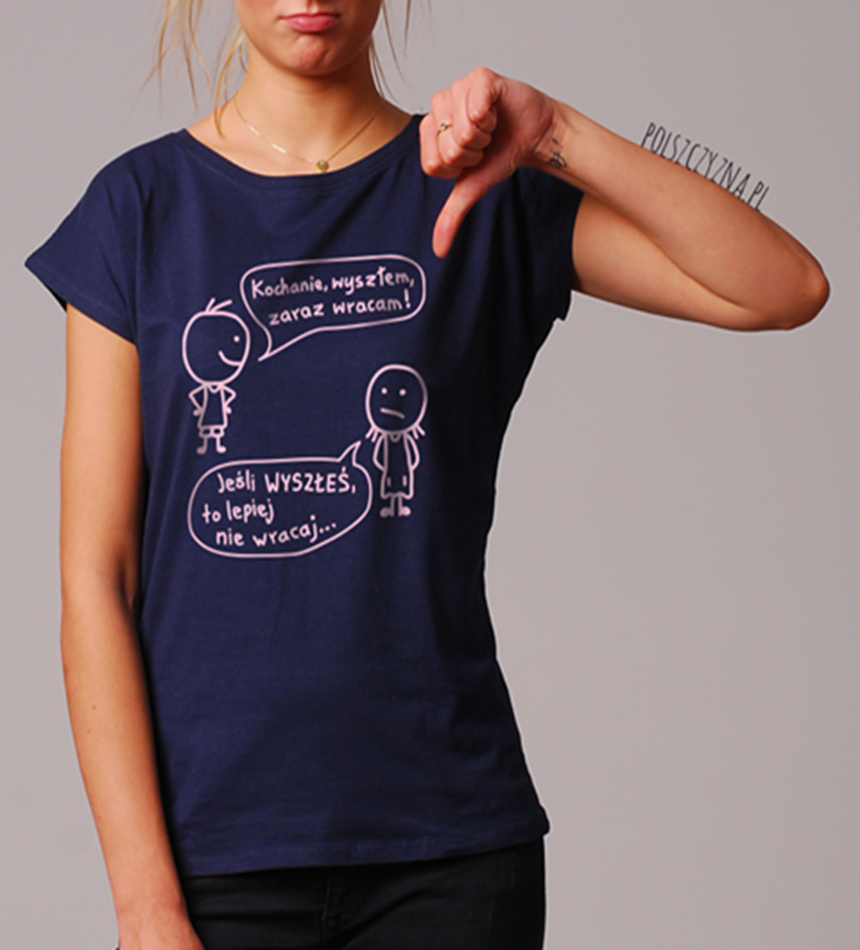 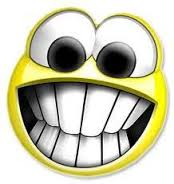 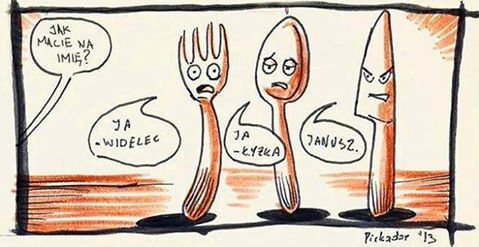 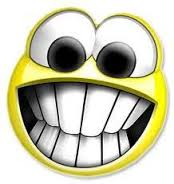 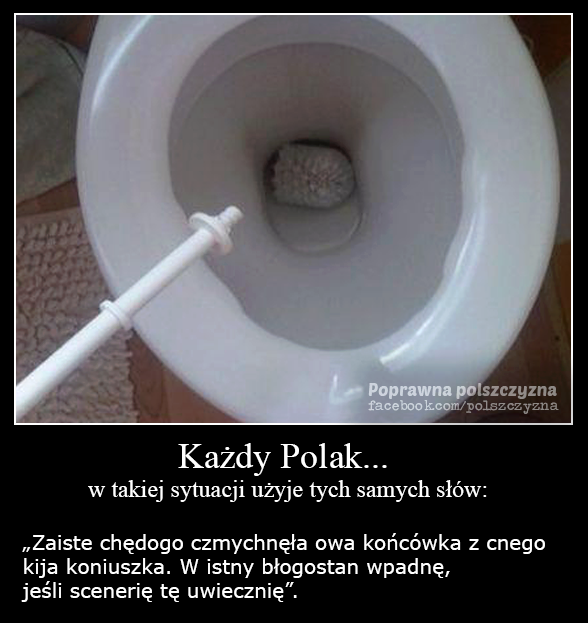 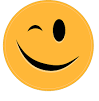 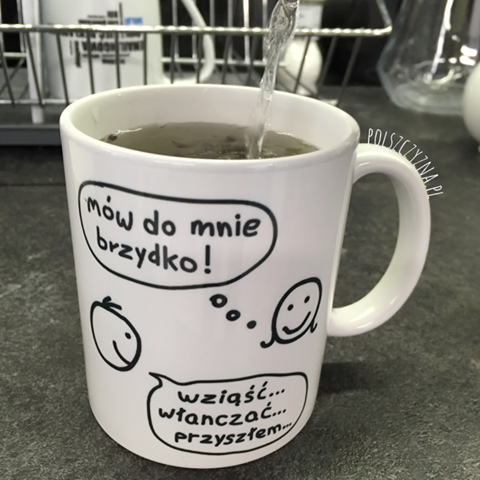 http://wiadomosci.gazeta.pl/wiadomosci/13,129662,7128,specjalny-quiz-z-okazji-70-urodzin-prof-jana-miodka.html?i=10
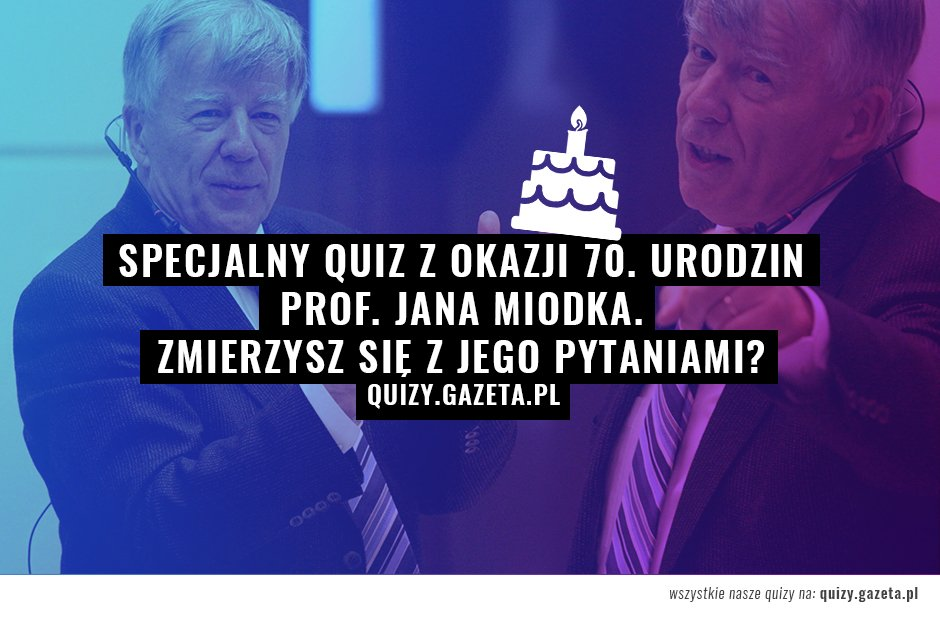 http://www.quizme.pl/q/quizme/12_typowych_bledow_jezykowych__sprawdz_czy_je_popelniasz
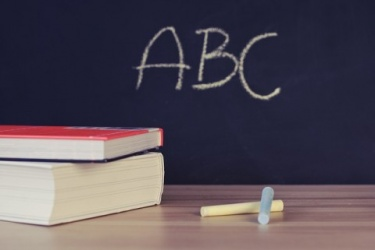 12 typowych błędów językowych - sprawdź, czy je popełniasz!
Dziękuję za uwagę.
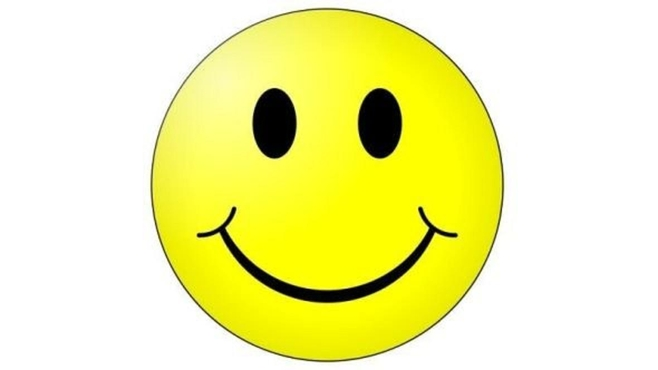